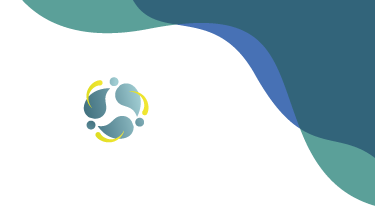 Tájékoztató fórum
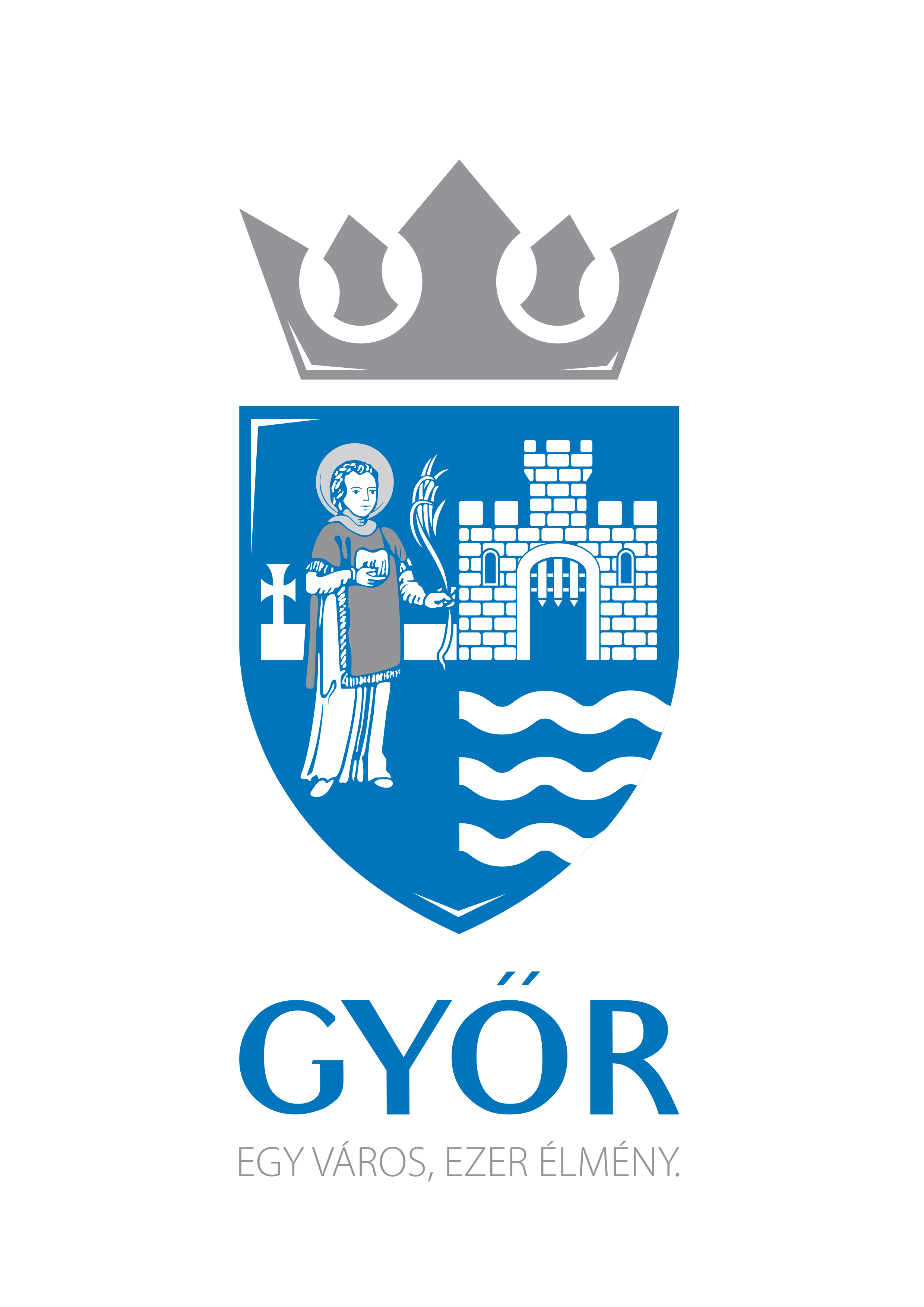 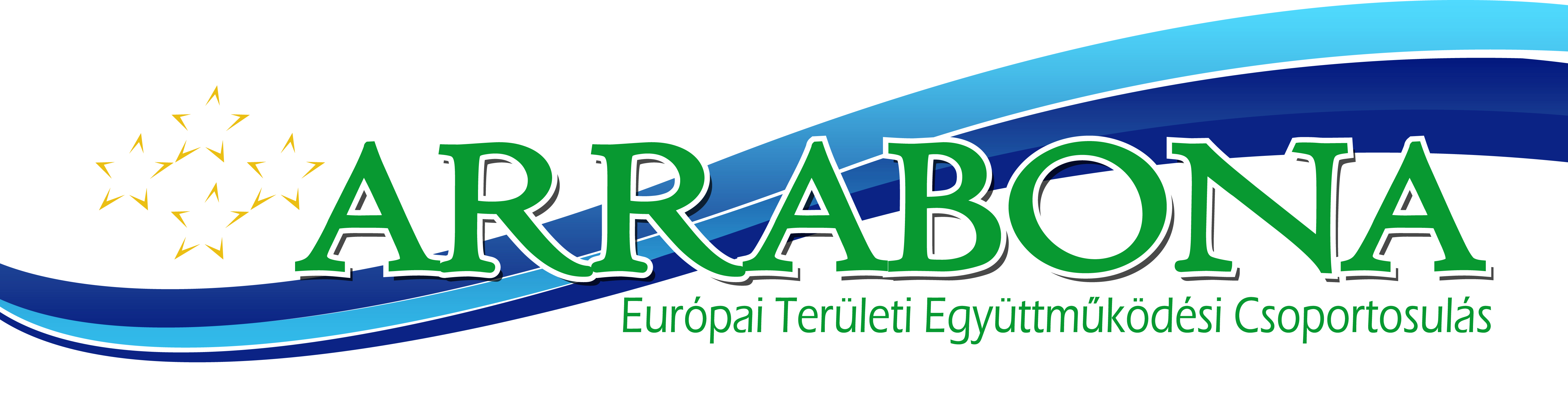 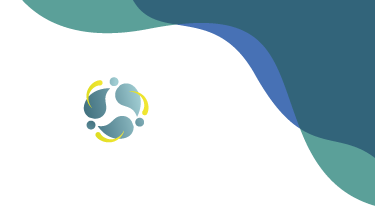 Ki lakik a városban? Élő emlékezet –élő közösségek – élő város
TOP-7.1.1-16-H-044-1
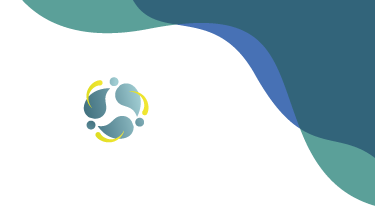 Ki lakik a városban? Pályázati felhívás célja
a közös városi és városrészi identitás erősítése a helyi értékek, hagyományok megjelenítésén, tudatosításán, népszerűsítésén keresztül 
Rendelkezésre álló forrás: 93.750.000 Ft
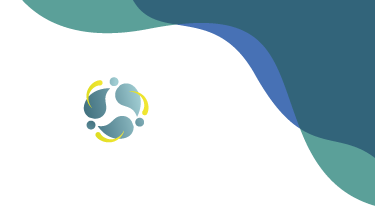 Önállóan támogatható tevékenységek
A városi és városrészi identitás erősítését segítő tevékenységek megvalósítása

Város(rész)i kulturális örökségre építő rendezvények, programok,  fesztiválok, közösségi akciók szervezése

Győr helytörténetét, kulturális sajátosságokat, a városi legendákat feltáró programok, kiállítások, produkciók létrehozása, szervezése

Győr város szakrális helyeinek vonatkozásában rendezvények, programok, közösségi akciók szervezése

Városi, városrészi kulturális, helytörténeti túraútvonalak kidolgozása, fejlesztése valamint túrák szervezése
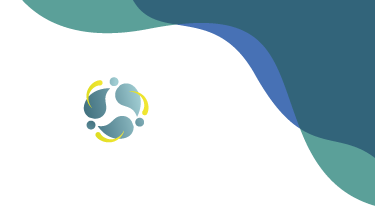 Kötelezően megvalósítandó, önállóan nem támogatható tevékenységek
Kötelező tájékoztatás és nyilvánosság biztosítása
Esélyegyenlőségi és környezetvédelmi szempontok érvényesítése
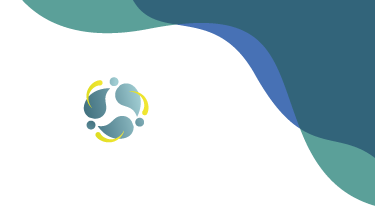 Választható, önállóan nem támogatható tevékenységek
Eszközbeszerzés 
Anyagköltség 
Marketing tevékenység 
Interaktív médiatár fejlesztése 
e)   Közbeszerzés lefolytatása
A 3.1.1. a) – d) pontokban foglalt önállóan támogatható tevékenységek lebonyolításához kapcsolódóan
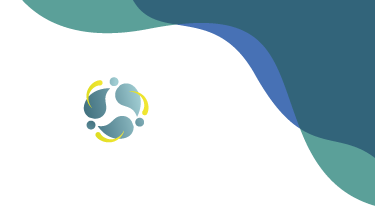 Műszaki és szakmai elvárások I.
Minimum egy önállóan támogatható tevékenység megvalósítása kötelező
A projekt illeszkedjen a Győri Helyi Közösségi Fejlesztési Stratégia prioritásaihoz, céljaihoz
Nem támogathatók olyan rendezvények, melyek nemzeti ünnepekhez kapcsolódnak.
A szervezett esemény témáját, helyszínét és időpontját a megvalósítást megelőző 30. napig meg kell jelentetni a Győri Helyi Akciócsoport honlapján.
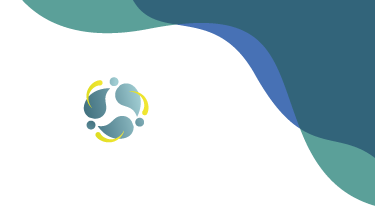 Műszaki és szakmai elvárások II.
A 3.1.1. és 3.1.2 pontban meghatározott tevékenységekkel kapcsolatos elvárások: 
 
Város(rész)i kulturális örökségre építő rendezvények, programok, fesztiválok, közösségi akciók szervezése a helyi lakosság bevonásával
helyi közösségek (egyházközösségek is) rendezvényeinek, programjainak, közösségi akcióinak, fesztiváloknak a támogatása a múlt örökségének élővé tétele érdekében

Helytörténetet, kulturális sajátosságokat, a városi legendákat feldolgozó produkciók, kiállítások, programok megrendezése
levéltári kutatásokon vagy családi történeteken, helyi, városi, városrészi  legendákon alapuló örökség feltárása és bemutatása kiállításokon, produkciókon, programokon keresztül.
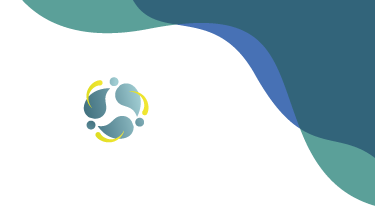 Műszaki szakmai elvárások III.
c) Szakrális helyek eseményeinek támogatása 
rendezvények szervezése
programok szervezése
közösségi akciók szervezése
 
d) Városi, városrészi kulturális, helytörténeti túrák szervezése
•  túraútvonalak kidolgozása, fejlesztése 
•  túrák szervezése

e) Interaktív médiatár fejlesztése a felhívás 3.1.1. a – d) pontjaihoz kapcsolódó tevékenységek vonatkozásában 
•  családtörténetek városrész múltja szempontjából releváns      bemutatása
•  virtuális kiállítások a digitalizált anyagokból
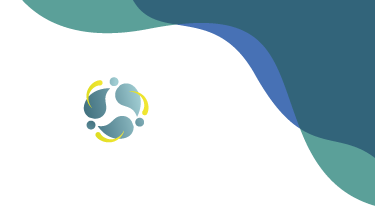 Mérföldkövek tervezésével kapcsolatos elvárások
Legalább 2 és legfeljebb 4 mérföldkő tervezése szükséges
1. mérföldkő: Közbeszerzés lefolytatása (amennyiben releváns)
A megvalósításra és/vagy eszközbeszerzésre vonatkozó közbeszerzés lefolytatása, a támogatási szerződés hatályba lépését követő 12 hónapon belül  
2. - 3. mérföldkő: Megvalósítás
Minimum 6 havonta betervezett mérföldkövekkel szükséges jelenteni az előrehaladást.
4. mérföldkő: Projektzárás (a megvalósításra 24 hónap áll rendelkezésre)
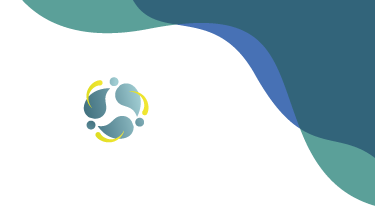 Egyéb elvárások
Fesztiválok

 Azonos időpontban rendezett különböző rendezvények összessége. A kedvezményezett által legalább 1 alkalommal szervezett nagyszabású esemény, legalább 1 vagy több egymást követő nap időtartamban, a felhívás céljaival összhangban lévő témában (városi, városrészi kulturális örökség bemutatása).

Igazolás módja: Fotódokumentáció, a fesztivál plakátja, hirdetési és/vagy szóróanyaga, jelenléti ív, fesztivál forgatókönyve.

Követelmények: A fesztivál minimum 3 rendezvényt tartalmazzon. Minimum létszám: 300 fő/nap. A fesztivál időtartama: minimum 6 óra.
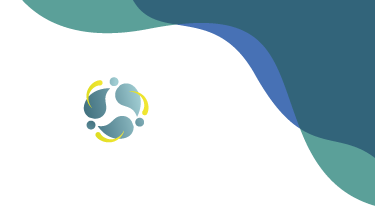 Egyéb elvárások
Program

A kedvezményezett által szervezett, önálló, a közösség tagjainak bevonásával, meghatározott célból (pl. vallási, kulturális, helytörténeti ismeretterjesztő, stb.) meghatározott helyen, rendszeresen megvalósuló, több alkalomból álló rendezvénysorozat.

Igazolás módja: Fotódokumentáció, tematika, jelenléti ív; a program plakátja, és/vagy hirdetési- és/vagy szóróanyaga

Követelmények: Minimum létszám: 60 fő/alkalom. Program eseménynap száma: minimum 4 alkalom.
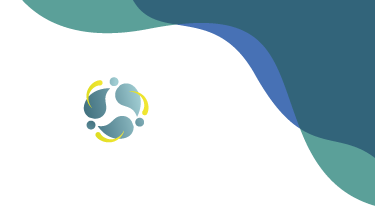 Egyéb elvárások
Rendezvény

A kedvezményezett által szervezett, önálló, a közösség tagjainak bevonásával, meghatározott célból (pl. vallási, kulturális, helytörténeti ismeretterjesztő, stb.) meghatározott helyen, rendszeresen vagy egy meghatározott alkalommal megvalósuló nyilvános összejövetel.

Igazolás módja: Fotódokumentáció, tematika, jelenléti ív, a rendezvény plakátja, és/vagy hirdetési- és/vagy szóróanyaga

Követelmények: Minimum létszám: 50 fő/alkalom. Rendezvény időtartama: minimum 3 óra
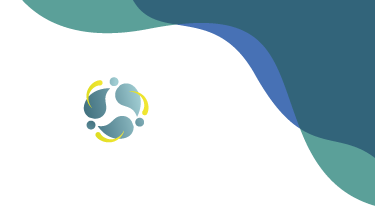 Egyéb elvárások
Produkció

Helytörténetet, kulturális sajátosságokat, helyi legendákat feldolgozó művészi műsor, amelyet közönség előtt adnak elő vagy mutatnak be. A műsor lehet élő színházi-, koncert-, táncmű, egyéb színpadi alkotás; kreatív iparághoz, modern/kortárs művészethez tartozó alkotás.

Igazolás módja: Fotódokumentáció, tematika, jelenléti ív, a produkció nyilvános bemutatásához kapcsolódó plakát, és/vagy hirdetési- és/vagy szóróanyag

Követelmény: Az elkészült produkciót a projekt megvalósítási időtartama alatt minimum 2 alkalommal be kell mutatni nyilvános eseményen.
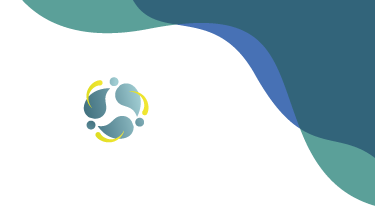 Egyéb elvárások
Kiállítás

Egy meghatározott tematika mentén létrehozott helytörténetet, kulturális sajátosságokat, helyi legendákat feldolgozó, bemutató kiállítás, egyedi installáció. 

Igazolás módja: Fotódokumentáció, tematika, jelenléti ív, plakát és/vagy hirdetési- és/vagy szóróanyag

Követelmény: Kiállítási napok száma minimum: 30 nap
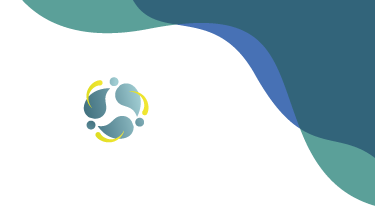 Egyéb elvárások
Szakrális helyek eseményei

Győr közigazgatási területén bevett egyház hitéletéhez, valláshoz, vallástörténethez,  vallásgyakorláshoz tartozó helyszíneken megtartott rendezvények, programok, közösségi akciók. 

Igazolás módja: Fotódokumentáció, tematika, jelenléti ív, plakát és/vagy hirdetési- és/vagy szóróanyag

Követelmények: Minimum létszám: 50 fő/alkalom.  Rendezvény időtartam: minimum 3 óra
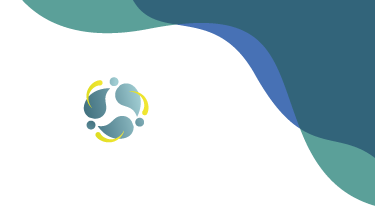 Egyéb elvárások
Kulturális, helytörténeti túrák

Győr közigazgatási területén helyi kulturális értékeket bemutató, összekapcsoló tematikus útvonalak virtuális vagy valós térben és időben. 

Igazolás módja: Fotódokumentáció, tematika, jelenléti ív, plakát és/vagy hirdetési- és/vagy szóróanyag

Követelmények: Valós térben megrendezett túrák esetében a minimum létszám: 10 fő/ alkalom, időtartam: minimum 1 óra. A megvalósítás ideje alatt minimum 8 alkalommal szükséges megvalósítani.
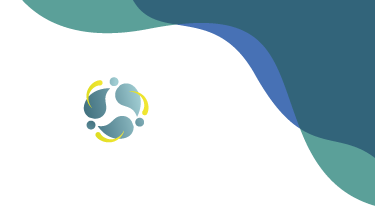 Egyéb elvárások
Közösségi akció

Olyan, a közösségépítést, a közösség fejlődését szolgáló önszervező esemény, akció, kampány, amely a helyi együttműködések megalapozását és működését, a helyi érdekek érvényesítését szolgálja. 

Igazolás módja: Fotódokumentáció, tematika, jelenléti ív

Követelmények: Minimum létszám: 10 fő/alkalom. A megvalósítás ideje alatt minimum 2 alkalom.
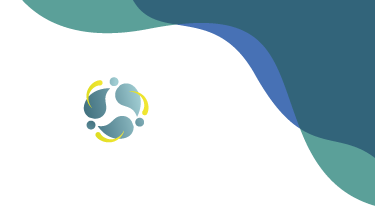 INDIKÁTOROK
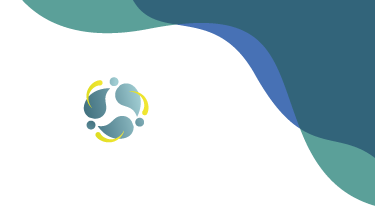 Támogatást igénylők köre
Helyi önkormányzat (GFO 321)
Helyi önkormányzati költségvetési szerv (GFO 322)
Központi költségvetési szerv (GFO 312)
Önkormányzati vagy önkormányzati többségi tulajdonú gazdasági társaság (GFO 1, 2, 57)
Egyházi jogi személy (GFO 55)
2018.01.01. előtt jogerősen bejegyzett Nonprofit szervezet (GFO 517, 521, 528, 529, 561, 562, 563, 569, 572)
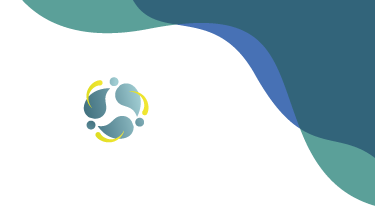 Támogatási kérelem benyújtásának határideje és módja
Kérelem benyújtása 2019.04.15. és 2020.01.31. között 
1. szakasz zárás: 2019.11.29.
2. szakasz zárás: 2020.01.31.
A támogatási kérelmet 1 eredeti papír alapú példányban és azzal mindenben megegyező 1 elektronikus adathordozón szükséges benyújtani a Munkaszervezet részére postai úton.
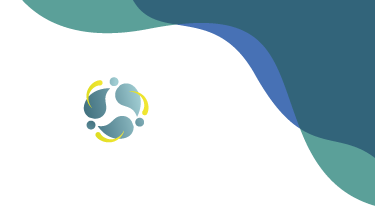 Támogatási kérelem benyújtásának határideje és módja
Értékelési szempontok: (max.: 37 pont)
Innovativitás
Költséghatékonyság
A támogatást igénylő együttműködéseinek száma
A projekt megvalósítási ideje alatt vállalt tevékenységek száma
A projekt népszerűsítése érdekében végzett marketing tevékenységek száma
A projekt megvalósítási ideje alatt megszólított célcsoportok száma
A támogatási kérelem nem támogatható, amennyiben nem éri el a minimum 18 pontot.
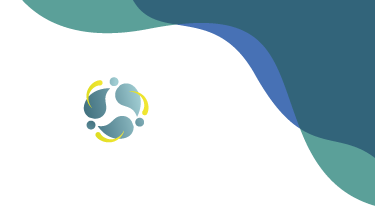 Költségkorlátok
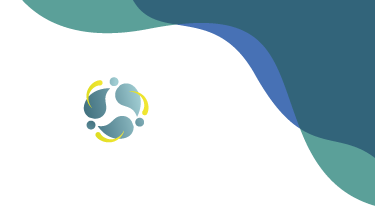 Támogatás mértéke
Minimum 1 000 000 Ft
Maximum 8 000 000 Ft

Támogatás maximális mértéke: 
	Összes elszámolható költség 100 %
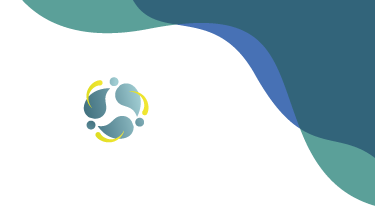 Csatolandó mellékletek
Támogatási kérelem adatlap
Megalapozó dokumentum
Együttműködési szándéknyilatkozat
Programterv
Teljes projekt költségvetés
Nonprofit szervezet esetében a szervezet nyilvántartásba vételét igazoló 30 napnál nem régebbi bírósági kivonat. 
Árajánlat, amennyiben rendelkezésre áll
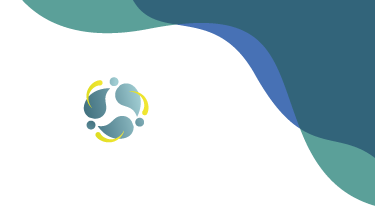 Sokszínű közösségek
TOP-7.1.1-16-H-044-4
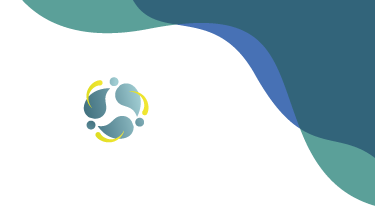 Sokszínű közösségek pályázati felhívás célja
A felhívás célja a közösségi tudások közötti szinergiák érvényre juttatása a közösségek közti együttműködéseken keresztül

Rendelkezésre álló forrás: 62.500.000 Ft
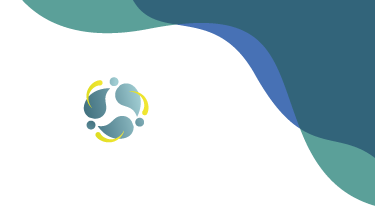 Önállóan támogatható tevékenységek
Közösségek működését, szervezettségét támogató szolgáltatások kialakítása és fejlesztése

Önszerveződést, közösségi aktivitást támogató tevékenységek

Kulturális és közösségi szempontból kihasználatlan, „üresen álló helyiségek” átmeneti, projekt alapú hasznosítása

Mozgás-kultúra: a sport, művészeti és kulturális szervezetek cross-over típusú együttműködésén alapuló események létrehozása
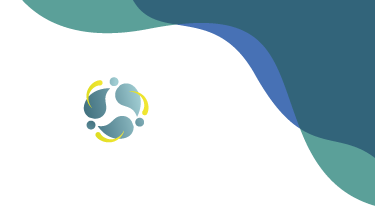 Kötelezően megvalósítandó, önállóan nem támogatható tevékenységek
Kötelező tájékoztatás és nyilvánosság biztosítása
Esélyegyenlőségi és környezetvédelmi szempontok érvényesítése
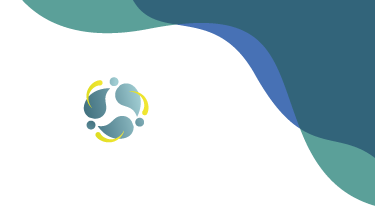 Választható, önállóan nem támogatható tevékenységek
Eszközbeszerzés 
Anyagbeszerzés 
Marketing tevékenység 
Webes felület, elektronikus
       platform létrehozása,
       applikáció készítése  
e)   Közbeszerzés lefolytatása
A 3.1.1. a) – d) pontokban foglalt önállóan támogatható tevékenységek lebonyolításához kapcsolódóan
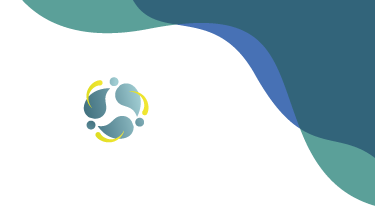 Műszaki és szakmai elvárások I.
Minimum egy önállóan támogatható tevékenység megvalósítása kötelező
A projekt illeszkedjen a Győri Helyi Közösségi Fejlesztési Stratégia prioritásaihoz, céljaihoz
A szervezett esemény témáját, helyszínét és időpontját a megvalósítást megelőző 30. napig meg kell jelentetni a Győri Helyi Akciócsoport honlapján.
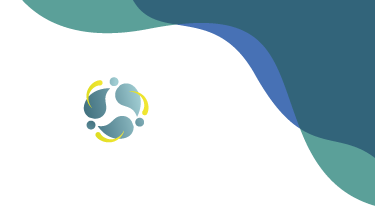 Műszaki és szakmai elvárások II.
A 3.1.1. és 3.1.2 pontban meghatározott tevékenységekkel kapcsolatos elvárások: 
 
Közösségek működését, szervezettségét támogató szolgáltatások
Működési hatékonyságot, szervezettséget támogató szolgáltatások kialakítása, meglévők megerősítése, képzések, workshopok, közösségi foglalkozások, rendezvények, programok megtartásán keresztül, elődlegesen szervezetek száméra
Tudásbővítés a toborzás, támogatás-szerzés, kommunikáció terén képzések, workshopok, közösségi foglalkozások, rendezvények, programok megtartásán keresztül, elsődlegesen szervezetek számára
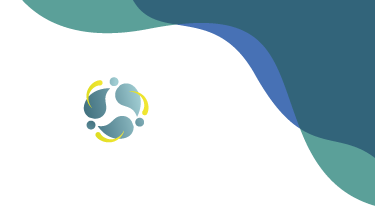 Műszaki és szakmai elvárások III.
b) Önszerveződést, közösségi aktivitást támogató tevékenységek
Partnerségi és toborzási szolgáltatások megvalósítása, önkéntesek felkészítése
Önszerveződésen alapuló közösségi akciók, programok rendezvények megtartása, a közösségi életben résztvevő önkéntesek számának növelése érdekében

c) Kulturális és közösségi szempontból kihasználatlan, „üresen álló helyiségek” átmeneti projekt alapú hasznosítása
Győr közigazgatási területén található kulturális és közösségi szempontból kihasználatlan „üresen álló helyiségek” kulturális és közösségi képzéseken, workshopokon, programokon, rendezvényeken, közösségi akciókon, közösségi foglalkozásokon keresztül
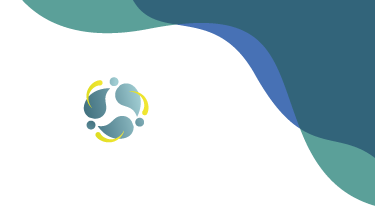 Műszaki szakmai elvárások III.
d) Mozgás-kultúra: a sport, művészeti és kulturális szervezetek cross-over típusú együttműködésén alapuló események létrehozása
programok, rendezvények, közösségi akciók, közösségi foglalkozások megtartásával

e) A választható önállóan nem támogatható tevékenységekkel kapcsolatos elvárások
Applikáció-fejlesztés, webes felület létrehozása és fejlesztése: közösségi és kulturális terek, programok, események virtuális elérhetőségének megteremtése céljából
Önkéntességi elektronikus platform létrehozása és fejlesztése: A projektek megvalósítóinak és célcsoportjainak széleskörű bevonása érdekében létrehozott önkéntességi elektronikus platform
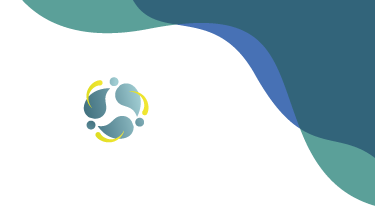 Mérföldkövek tervezésével kapcsolatos elvárások
Legalább 1 és legfeljebb 4 mérföldkő tervezése szükséges
1. mérföldkő: Közbeszerzés lefolytatása (amennyiben releváns)
A megvalósításra és/vagy eszközbeszerzésre vonatkozó közbeszerzés lefolytatása, a támogatási szerződés hatályba lépését követő 16 hónapon belül  
2. - 3. mérföldkő: Megvalósítás
Minimum 6 havonta betervezett mérföldkövekkel szükséges jelenteni az előre haladást.
4. mérföldkő: Projektzárás ( a megvalósításra 24 hónap áll rendelkezésre)
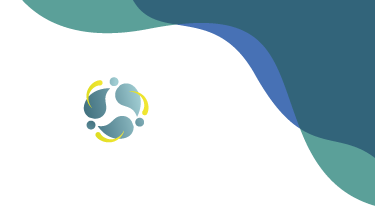 Egyéb elvárások
Program

A kedvezményezett által szervezett, önálló, a közösség tagjainak bevonásával, meghatározott célból (pl. kulturális, művészeti, kreatív gazdaság, sport, egyéb, a felhíváshoz illeszkedő célból) meghatározott helyen, rendszeresen megvalósuló, több alkalomból álló rendezvénysorozat.

Igazolás módja: Fotódokumentáció, tematika, jelenléti ív; a program plakátja, és/vagy hirdetési- és/vagy szóróanyaga, emlékeztető, 3.4.1.1. f) pontban meghatározottak figyelembevétele

Követelmények: Minimum létszám: 60 fő/alkalom. Program eseményszáma: minimum 4 alkalom.
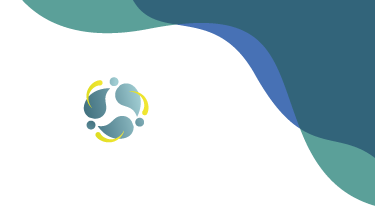 Egyéb elvárások
Rendezvény

A kedvezményezett által szervezett, önálló, a közösség tagjainak bevonásával, meghatározott célból (pl. kulturális, művészeti, kreatív gazdaság, sport, egyéb, a felhíváshoz illeszkedő célból) meghatározott helyen, rendszeresen vagy egy meghatározott alkalommal megvalósuló nyilvános összejövetel.
 
Igazolás módja: Fotódokumentáció, tematika, jelenléti ív, a rendezvény plakátja, és/vagy hirdetési- és/vagy szóróanyaga, emlékeztető, 3.4.1.1. f) pontban meghatározottak figyelembevétele

Követelmények: Minimum létszám: 50 fő/alkalom. Rendezvény időtartama: minimum 3 óra
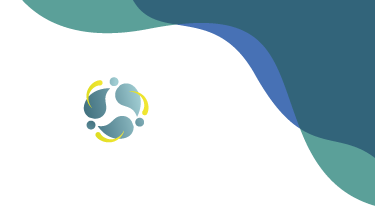 Egyéb elvárások
Közösségi akció

Olyan, a közösségépítést, a közösség fejlődését szolgáló önszerveződő, alulról jövő kezdeményezésen alapuló esemény, akció, kampány, amely a helyi együttműködések megalapozását és működését, a helyi érdekek érvényesítését szolgálja. 

Igazolás módja: Fotódokumentáció, tematika, jelenléti ív,  emlékeztető, 3.4.1.1. f) pontban meghatározottak figyelembevétele

Követelmények: Minimum létszám: 10 fő/ alkalom. A megvalósítás ideje alatt minimum 2 alkalom.
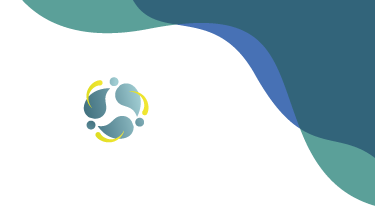 Egyéb elvárások
Közösségi foglalkozás

A kedvezményezett által szervezett foglalkozások sorozata, mely állandó tagokból álló közösséget alkot. A foglalkozások keretében az elsődleges és kiegészítő funkcionális területeken rendszeres tanuló-önképző tevékenységek valósulnak meg, vezető irányításával.

Igazolás módja: Fotódokumentáció, tematika, jelenléti ív, emlékeztető, 3.4.1.1. f) pontban meghatározottak figyelembevételével.

Követelmények: minimum 5 fő/alkalom, időtartama 6-12 hónap havi 2 alkalommal
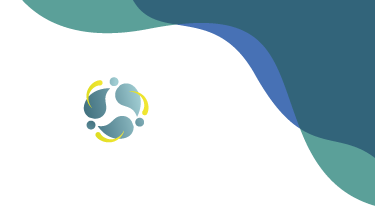 Egyéb elvárások
Workshop

Az elsődleges és kiegészítő szakterület iránt érdeklődő emberek találkozója, melynek célja, hogy közös munkával valami újat – általában szellemi terméket - hozzanak létre az adott témában. A workshopok elsősorban tapasztalatcserére, másodsorban ismeretek megosztására szolgálnak. Mindez strukturáltan, a műhelymunkát vezető személy facilitásával történik.

Igazolás módja: Fotódokumentáció, tematika, jelenléti ív, emlékeztető, 3.4.1.1 f) pontban meghatározottak figyelembevételével.

Követelmények: minimum 5 fő/alkalom, minimum 5 alkalom
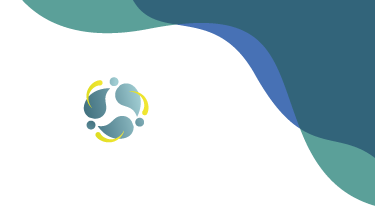 Egyéb elvárások
Képzés

A Helyi felhívás 1.1. céljához igazodó tematikus képzések megtartása, a 3.4.1.1 g) pontjában meghatározottak szerint.

Igazolás módja: a 3.4.1.1. g) pontjában meghatározottak szerint

Követelmények: minimum 5 fő/alkalom, minimum 5 alkalom, alkalmanként minimum 4x45 perc
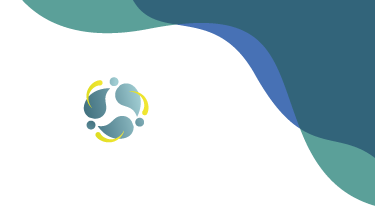 Egyéb elvárások
Cross-over típusú együttműködés

Minimum 2 különböző, elsődleges funkcionális területen (kultúra, művészet, kreatív gazdaság, sport) működő szervezet együttműködésével megvalósuló, újonnan létrehozott esemény, program, rendezvény, közösségi akció.

Igazolás módja: Fotódokumentáció, tematika, jelenléti ív, együttműködési megállapodás

Követelmények: megvalósítás ideje alatt minimum 3 alkalommal
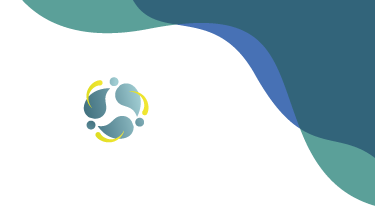 Egyéb elvárások
Kulturális és közösségi szempontból kihasználatlan, „üresen álló helyiségek” átmeneti, projekt alapú hasznosítása

Győr közigazgatási területén található, kihasználatlan – „üresen álló”- helyiségekben olyan kulturális és/vagy közösségi projektek, események szervezése, amelyek célcsoportszinergia kiépítésével valósul meg. 
Célcsoport-szinergiával kapcsolatos elvárás: minimum 2, különböző funkcionális területen (pl. kultúra, művészet, kreatív gazdaság, szociális terület, sport, stb) működő szervezet bevonásával valósul meg a projekt, esemény.

Igazolás módja: Fotódokumentáció, tematika, jelenléti ív, együttműködési megállapodás

Követelmény: minimum 12 alakalom a projekt megvalósítási ideje alatt
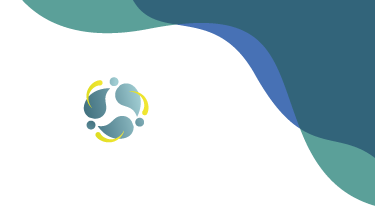 Egyéb elvárások
Önszerveződést támogató tevékenységek

Olyan közösségi akciók, programok, rendezvények megtartása, melynek célja a különböző funkcionális területeken működő szervezetek partnerségi ösztönzése, fejlesztése, jó gyakorlatok átadása az önkéntességről, valamint a közösségi életben résztvevő önkéntesek számának növelése.

Igazolás módja: Fotódokumentáció, jelenléti ív, önkéntesek bevonásának igazolása eseményenként, plakát és/vagy szóróanyag

Követelmények: minimum 4 esemény szervezése, minimum 30 önkéntes/ 4 esemény bevonása
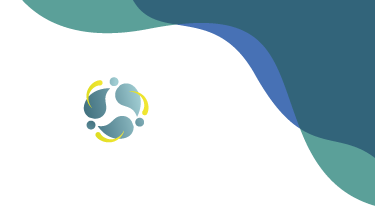 Egyéb elvárások
Közösségi aktivitást támogató tevékenységek

Olyan közösségi aktivitást támogató partnerkeresési és toborzási szolgáltatások, képzések, közösségi foglalkozások megtartása, melynek célja az önkéntesek felkutatása és felkészítése.

Igazolás módja: Fotódokumentáció, jelenléti ív, tematika, önkéntesek nyilatkozatai bevonásuk igazolására.

Követelmények: minimum 20 önkéntes bevonása
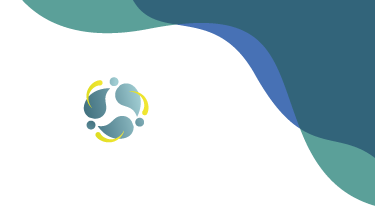 Indikátorok
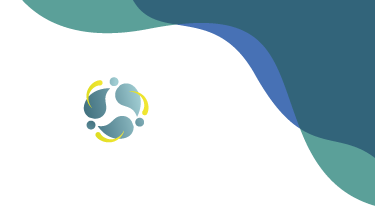 Támogatást igénylők köre
Helyi önkormányzat (GFO 321)
Helyi önkormányzati költségvetési szerv (GFO 322)
Központi költségvetési szerv (GFO 312)
Önkormányzati vagy önkormányzati többségi tulajdonú gazdasági társaság (GFO 1, 2, 57)
Köztestület (GFO 54)
Egyházi jogi személy (GFO 55)
2018.01.01. előtt jogerősen bejegyzett Nonprofit szervezet (GFO 517, 521, 528, 529, 561, 562, 563, 569, 572)
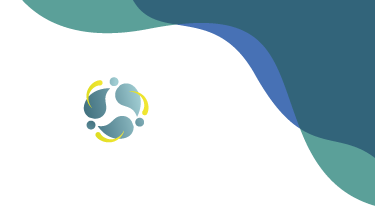 Támogatási kérelem benyújtásának határideje és módja
Kérelem benyújtása 2019.07.15. és 2020.01.31. között 

1. szakasz zárás: 2019.11.29.
2. szakasz zárás: 2020.01.31.

A támogatási kérelmet 1 eredeti papír alapú példányban és azzal mindenben megegyező 1 elektronikus adathordozón szükséges benyújtani a Munkaszervezet részére postai úton.
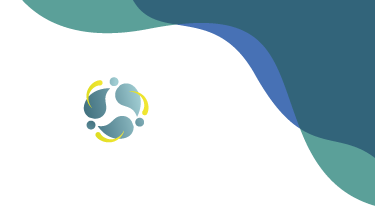 Tartalmi Értékelés
Értékelési szempontok: (max.: 45 pont)
Innovativitás
Költséghatékonyság
A támogatást igénylő együttműködéseinek száma
A projekt megvalósítási ideje alatt vállalt tevékenységek száma
A projekt népszerűsítése érdekében végzett marketing tevékenységek száma
A projekt megvalósítási során bevont elsődleges funkcionális területek száma
A támogatási kérelem nem támogatható, amennyiben nem éri el a minimum 23 pontot.
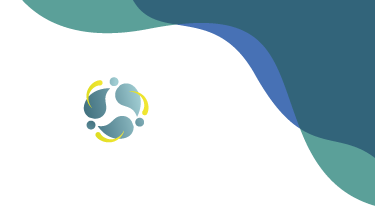 Költségkorlátok
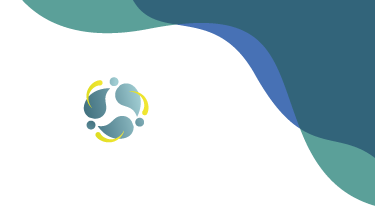 Támogatás mértéke
Minimum 1 000 000 Ft
Maximum 8 000 000 Ft

Támogatás maximális mértéke: 
	Összes elszámolható költség 100 %
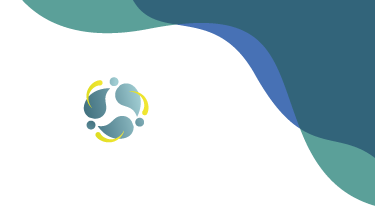 Csatolandó mellékletek
Támogatási kérelem adatlap
Megalapozó dokumentum
Együttműködési szándéknyilatkozat
Programterv
Teljes projekt költségvetés
Nonprofit szervezet esetében a szervezet nyilvántartásba vételét igazoló 30 napnál nem régebbi bírósági kivonat.
Szándéknyilatkozat bérleti szerződés megkötésére (amennyiben releváns) 
Árajánlat, amennyiben rendelkezésre áll
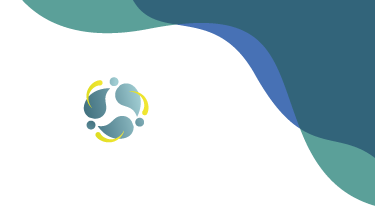 Tapasztalatok
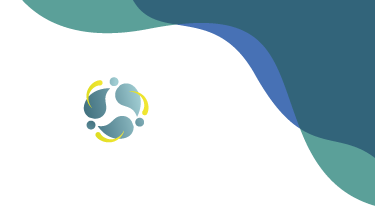 Áfa levonási jog meghatározása
Támogatási kérelem adatlap 1. pontjában az Áfa levonási jog megfelelő kiválasztása.

(A) A támogatást igénylő nem alanya az ÁFA-nak
(B) A támogatást igénylő az egyszerűsített vállalkozói adóról szóló 2002 évi XLIII. (XI. 15.) törvény hatálya alá tartozik
(C) A támogatást igénylő alanya az ÁFA-nak, de a támogatási kérelemben megjelölt, támogatásból finanszírozott tevékenységekkel kapcsolatban felmerült költségeire vonatkozóan adólevonási jog nem illeti meg
(D) A támogatást igénylő alanya az ÁFA-nak, a támogatási kérelemben megjelölt, támogatásból finanszírozott tevékenységekkel kapcsolatban felmerült költségeire vonatkozóan adólevonási jog illeti meg
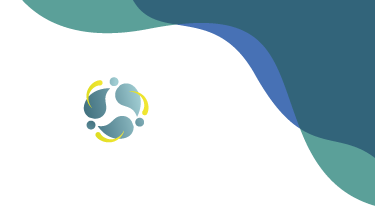 Áfa levonási jog meghatározása
(E) A támogatást igénylő alanya az ÁFA-nak, a támogatási kérelemben megjelölt, támogatásból finanszírozott tevékenységekkel kapcsolatban felmerült költségeire vonatkozóan tételes elkülönítéssel állapítja meg a levonható és a le nem vonható ÁFA összegét.
(F) A támogatást igénylő alanya az ÁFA-nak, a támogatási kérelemben megjelölt, támogatásból finanszírozott tevékenységekkel kapcsolatban felmerült költségeire vonatkozóan arányosítással állapítja meg a levonható és a le nem vonható ÁFA összegét.
(G) A felhívás nem teszi lehetővé a le nem vonható ÁFA elszámolását.
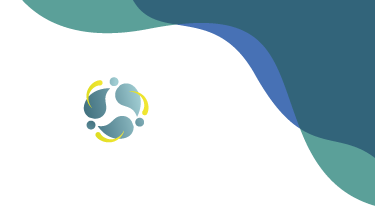 Megvalósítandó tevékenységek besorolása
Támogatási kérelem adatlap 2.5.4 Megvalósítandó tevékenységek: 

Helyi felhívás 3.1.1. pontja szerinti bontásban szükséges feltüntetni pl.: 
3.1.1. b) Győr helytörténetét kulturális sajátosságokat, a városi legendákat feldolgozó kiállítás szervezése
„Emlékkiállítás Győr 750”

tervezett ÖSSZES támogatható tevékenységet tételesen (önállóan támogatható tevékenységek, önállóan nem támogatható, választható tevékenységek, önállóan nem támogatható, kötelezően megvalósítandó tevékenységek) szükséges feltüntetni
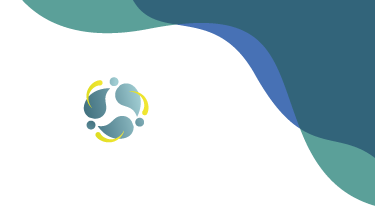 Költségvetés tervezése
Támogatási kérelem adatlap 2.7 pontjának kitöltésének helyes módja 




A költségtípusok és a költségelemek a Helyi felhívás 5.5 pontjában található felsorolásból választhatók. A költségtípusokat az aláhúzott elemek, a költségelemeket pedig a francia bekezdéssel jelzett elemek jelzik.
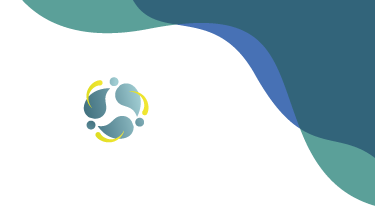 KIEMELTEN FONTOS!
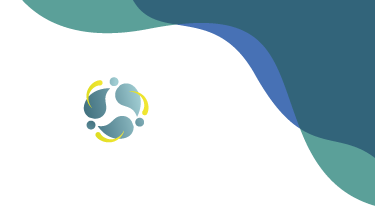 Egyszerűsített költségelszámolásra vonatkozó előírások
A projekt szakmai megvalósításában közvetlenül közreműködő munkatársak személyi jellegű ráfordításainak 15%-a fordítható a projekt megvalósításához közvetetten kapcsolódó tevékenységek, szolgáltatások költségeinek fedezetére.
   Felhívások keretében a
     Szakmai megvalósításhoz kapcsolódó anyagköltség,
     Kötelező nyilvánosság biztosításának költsége,
     Általános (rezsi) költség (Sokszínű közösségek felhívásnál releváns)
a közvetett költségek. Ezek a költségek csak átalány alapú elszámolásként nyújthatóak be a szakmai megvalósításában közvetlenül közreműködő munkatársak személyi jellegű ráfordításainak 15%-a erejéig, megtartva a Felhívás 5.7 pontjában szereplő vonatkozó költségkorlátokat is.
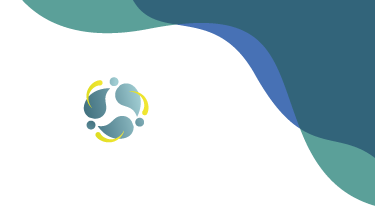 Egyszerűsített költségelszámolásra vonatkozó előírások
A közvetlenül közreműködő munkatársak személyi jellegű ráfordításainak minősülnek a projekt szakmai megvalósításában közvetlenül közreműködő munkatársak személyi jellegű ráfordításai, tehát a vetítési alap: a szakmai megvalósításban résztvevő munkatársak személyi jellegű ráfordításai költségkategória (munkabér, megbízási díj, foglalkoztatást terhelő járulékok), amelybe a projektmenedzsment költségei nem tartoznak bele.

Az Irányító Hatóság korábbi állásfoglalása alapján vetítési alap betervezése minden projektben kötelező, vetítési alap nélkül a támogatási kérelem nem hagyható jóvá.
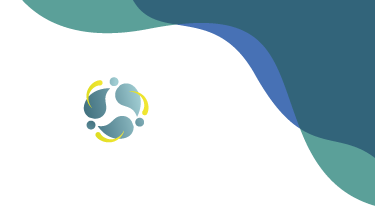 Együttműködési megállapodás
Az Együttműködési szándéknyilatkozatokban megjelölt együttműködő partnerek a vállalt feladatok ellátásáért díjazásban nem részesülhetnek.
Az ellenérték fejében nyújtott szolgáltatást végzők nem együttműködő partnereknek minősülnek a támogatási kérelem szempontjából.
A megállapodás partner által vállalt konkrét pontjában a  feladatok részletes leírása szükséges, a „projekt megvalósításában közreműködik” kifejezés nem elég.
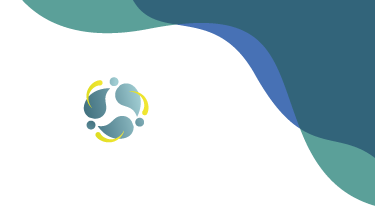 Megalapozó dokumentum
2.3 pontja megvalósítandó tevékenységek bemutatása
A táblázat kitöltése szükséges. Itt részletesen kifejthető karakterkorlát nélkül a tervezett projekt
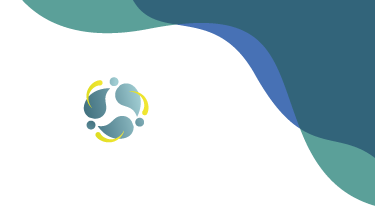 Tételes költségvetés
Az adatlapon szükséges feltüntetni a műszaki jellemzők mellett, hogy az elszámolni kívánt költségtétel körülbelül milyen költségelemekből adódik össze, amennyiben szakmai szolgáltatás elszámolása történik.
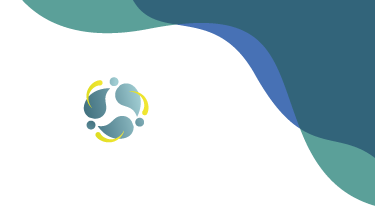 Támogatási kérelem benyújtás
A gyorsabb ügyintézést segíti elő a támogatási kérelem és a hiánypótlási dokumentáció személyes benyújtása
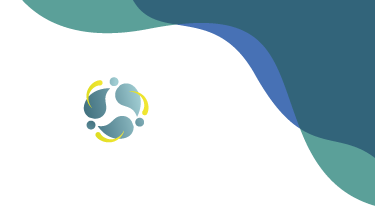 További információk
https://www.palyazat.gov.hu/

http://clld.arrabona.eu/
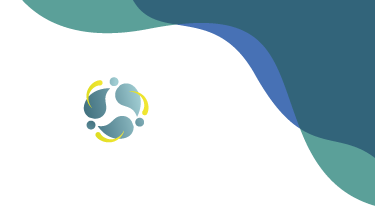 Elérhetőségi adatok
Személyesen ügyfélfogadási időben:
Győr Baross Gábor utca 43.
Hétfő – Csütörtök: 9:00 – 15:00
Péntek: 8:00 – 14:00

Telefon:
+36 96/515-636

Email: clldgyor@arrabona.eu
KÖSZÖNÖM A FIGYELMET!
Csányi Péter
Munkaszervezet-vezető
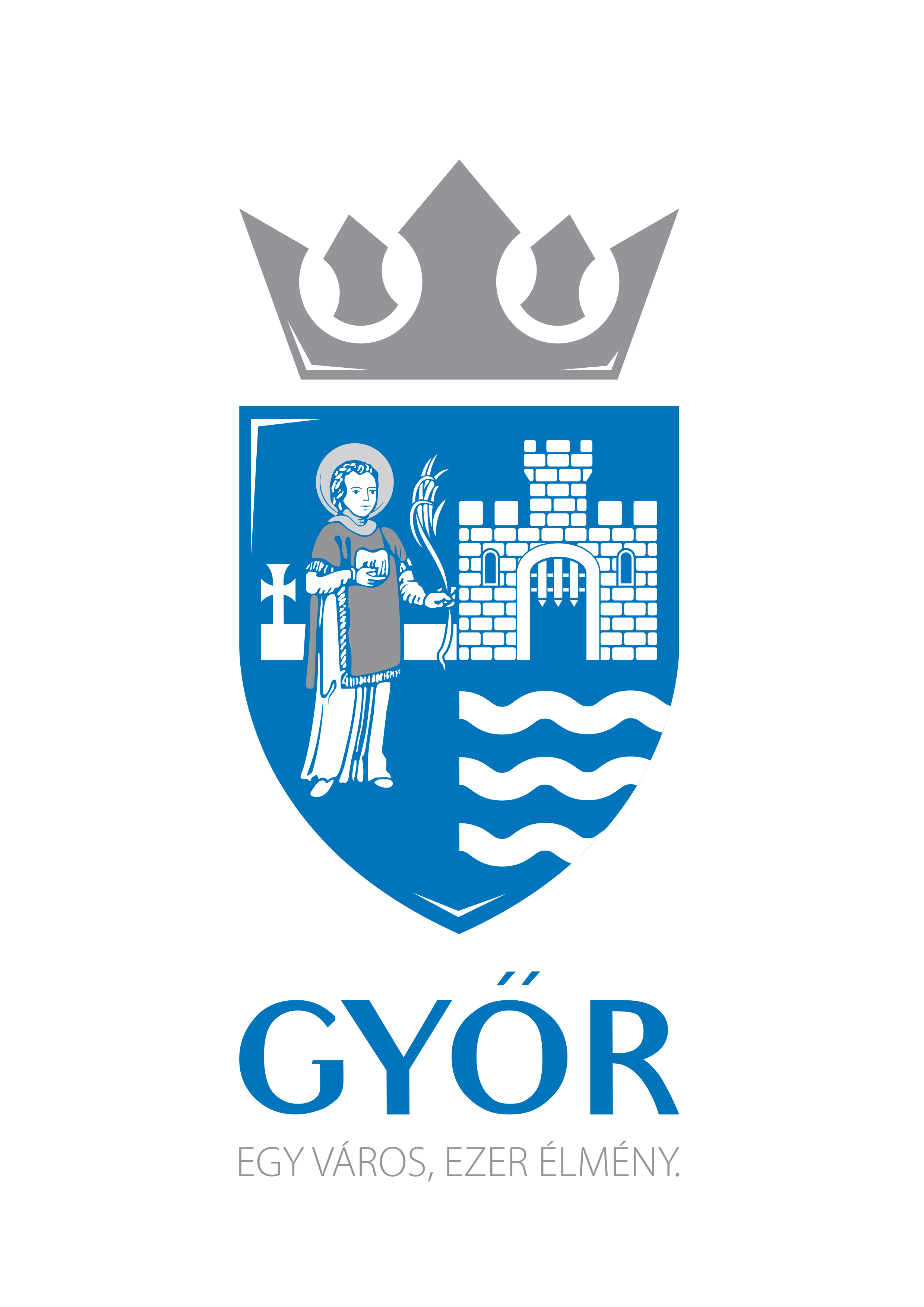 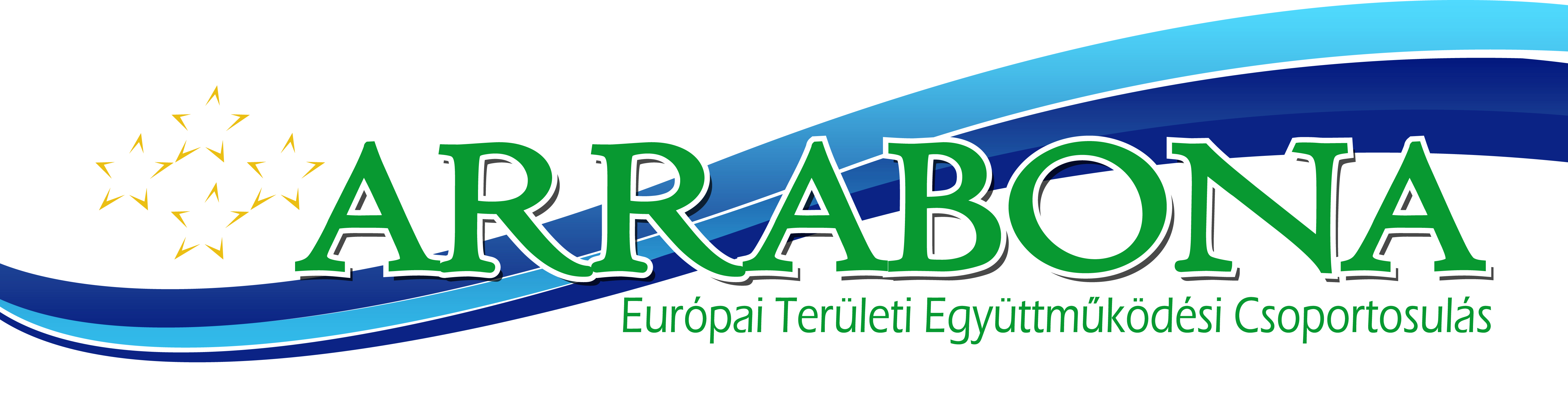